LOGO
2014
经济数学在线开放课程
罗尔定理
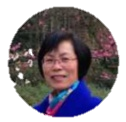 授课教师：陈笑缘教授
目录
罗尔定理
拉格朗日定理
推论
C1
C2
B
A
y
b
a
o
x
【问题】
一条闭区间上的连续曲线
，如果在相应的开区间处处光滑，
且曲线端点的连线水平。
观察其图像，会出现什么现象？
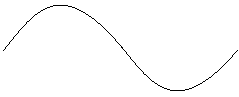 .
至少有一条水平切线
.
至少存在
      使得
（3）                       。
（2） 在开区间   　       内可导；
（1） 在闭区间   　       上连续；
一条曲线
函数
条件：
闭区间上的连续
至少有一条水平切线
开区间内处处光滑
端点的连线水平
结论：
定理4.1  如果函数　　   满足下列条件：
（3）                     ；
（2） 在开区间   　       内可导；
（1） 在闭区间   　       上连续；
则在区间           内至少存在一点   ，
使得              。
罗尔（Rolle）中值定理
法国数学家
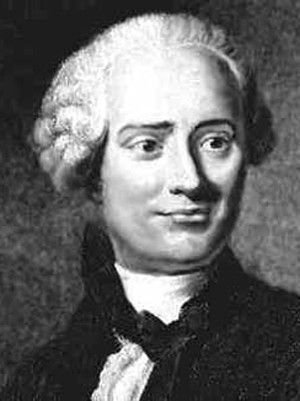 1
下列函数在区间            上满足罗尔定理条件的为（      ）。
A.
B.
C.
D.
判断函数是否满足罗尔中值定理条件：
函数在闭区间上是否连续？
函数在开区间内是否可导？
区间端点函数值是否相等？
1
下列函数在区间            上满足罗尔定理条件的为（      ）。
A.
B.
C.
D.
对于初等函数而言，判断函数是否满足罗尔中值定理条件：
函数在闭区间上是否有定义？
在开区间内的导函数是否有定义？
区间端点函数值是否相等？
A. 　　　      在        处不可导 ，
1
下列函数在区间            上满足罗尔定理条件的为（      ）。
A.
B.
C.
D.
C. 　　　      在        处不可导 ，
，
解：
所以不满足。
D.           　　　   ，
所以不满足。
端点的函数值不相等 ，
所以不满足。
1
下列函数在区间            上满足罗尔定理条件的为（      ）。
A.
B.
C.
D.
解：
所以连续。
B.         　　　       在             上有定义，
所以可导。
在             内有定义，
因此满足罗尔定理条件，
故选B。
，
判断函数是否满足罗尔中值定理条件
对于初等函数而言，判断函数是否满足罗尔中值定理条件：
函数在闭区间上是否连续？
函数在闭区间上是否有定义？
函数在开区间内是否可导？
在开区间内的导函数是否有定义？
区间端点函数值是否相等？
区间端点函数值是否相等？
微训练
1. 如果罗尔定理的条件有一个不成立，结论会成立吗？
2. 当罗尔定理的条件（1）与（2）成立，而（3）不成立时，即去掉
结论如何？
条件“                  ”，
目录
罗尔定理
拉格朗日定理
推论
C1
C2
y
o
x
【问题】
如果在相应的开区间处处光滑。
一条闭区间上的连续曲线              ，
观察其图像，会出现什么现象？
B
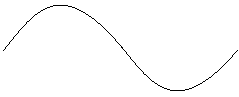 至少有一条切线平行于端点的连线
.
A
.
a
b
至少存在
使得
（2）在开区间   　       内可导；
（1）在闭区间   　       上连续；
一条曲线
函数
条件：
区间上的连续
开区间处处光滑
至少有一条切线平行于端点的连线
结论：
定理4.2  如果函数　　  满足下列条件：
（2） 在开区间   　     内可导；
（1） 在闭区间   　    上连续；
拉格朗日（Lagrange）
中值定理
法国著名数学家、物理学家
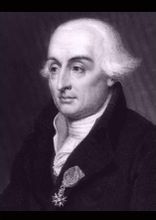 则在区间            内至少存在一点    ，
使得                             。
问函数                  在 [1, e] 满足拉格朗日定理的条件吗？
1
如果满足请求出其结论中的    。
判断是否满足拉格朗日定理条件：
对于初等函数而言，要判断：
函数在闭区间上是否有定义？
在闭区间上是否连续？
在开区间内的导函数是否有定义？
在开区间内是否可导？
结论中的   根据                            求。
所以所求拉格朗日定理结论中的               。
因为                        ，
解得：            。
因此          在[1,e]上满足拉格朗日定理的条件。
初等等函数                   在区间[1,e]上有定义，
又                             ,
又                在开区间（1,e）内有意义，
即                 ，
问函数                  在 [1, e] 满足拉格朗日定理的条件吗？
1
如果满足请求出其结论中的    。
所以连续；
解：
所以可导；
3. 验证拉格朗日定理对函数                    在区间 [0,  1]上的正确性。	 并求出满足拉格朗日定理结论中的     。
微训练
1. 罗尔定理与拉格朗日定理有什么关系？
2. 如果拉格朗日定理的条件有一个不成立，结论会如何？
目录
罗尔定理
拉格朗日定理
推论
推论2  如果                        ，则                           （   为常数）。
推论
推论1  如果函数                在区间            内每一点的导数恒为零，
则函数                在区间            内是一个常数。
常数函数的导数为零，反过来在某个开区间内导数恒为零的函数也一定是常数函数。
经济数学在线开放课程
THANK YOU
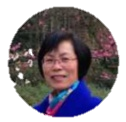 授课教师：陈笑缘教授